Обем на куб и паралелепипед
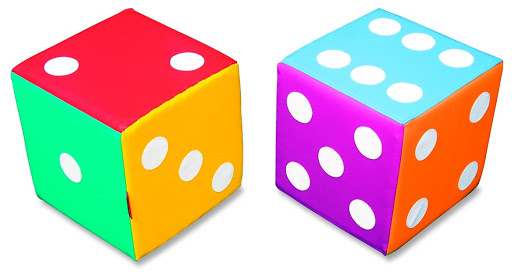 Какво означава дължина?
Разстоянието между две точки.
Какво представлява  площта?
Площ (също и лице на повърхнина)
 е величина, 
изразяваща големината на
 даден двуизмерен обект..
Какво представлява  обемът?
Обем е количественият
 израз на това каква част
 от пространството заемат 
обектите (телата).
Какви са мерните единици за дължина?
mm
cm
km
Какви са мерните единици за площ?
mm2
cm2
km2
Какви са мерните единици за обем?
mm3
cm3
km3
Какво означава 3D обект?
3 измерен обект e…
височина
ширина
дължина
Височината е вертикалният размер.
За дължина обикновено се приема по-дългата от двете основи.
Намерете  обема на  тялото?
1 cm
1 cm
1 cm
= 1 cm3
Обемът на тялото е 1 cm3
Kакъв е обемът на тези тела?
Какво е различното 
за този обект?
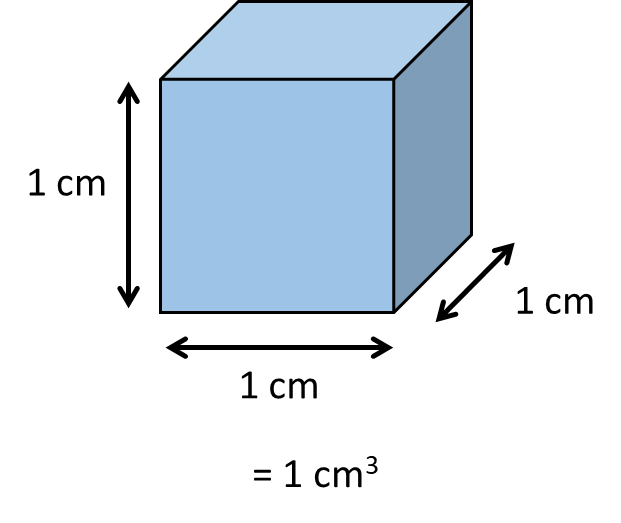 Куб
= 8 cm3
= 6 cm3
= 12 cm3
Кубът  е триизмерен обект,
 на който околните 6 стени са квадрати.
Трите му измерения са едни и същи.
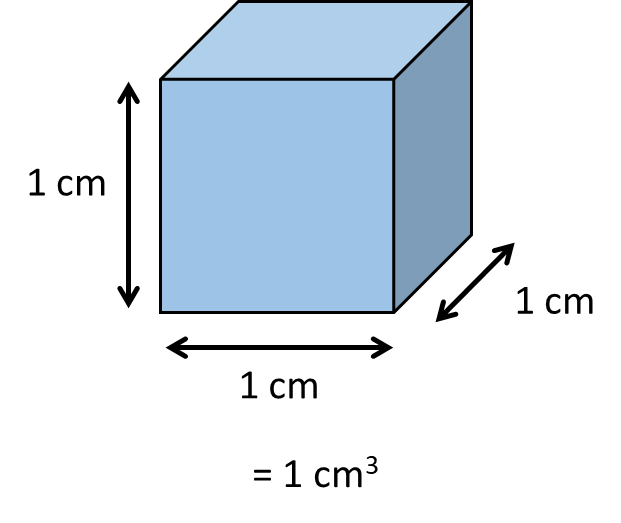 = 6 cm3
= 8 cm3
Cube
Изчислете обемите на телата.

Кои от тях са кубове?
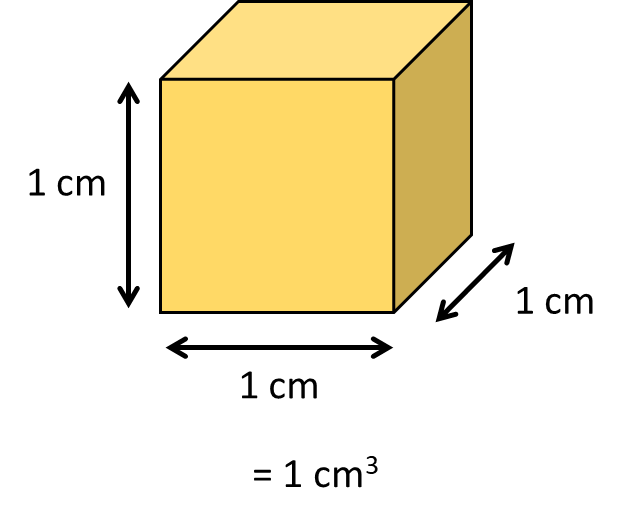 Куб
= 6 cm3
= 27 cm3
= 12 cm3
= 24 cm3
= 18 cm3
Изчислете обемите на телата.
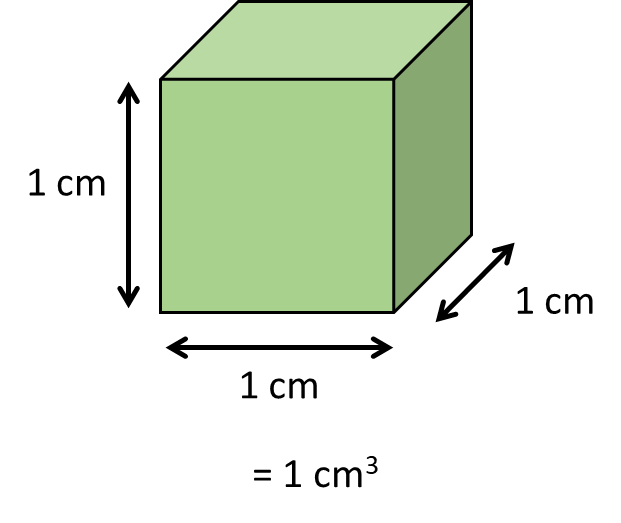 = 18 cm3
= 36 cm3
= 30 cm3
= 36 cm3
= 54 cm3
Какъв е обемът на този правоъгълен паралелепипед?
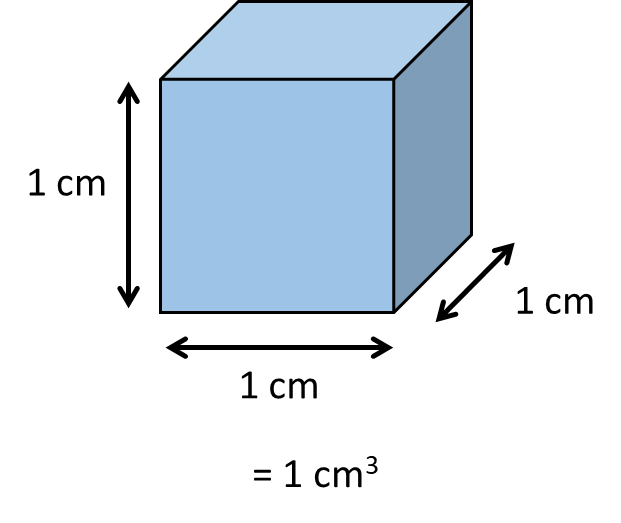 Изчислете обема на паралелепипеда
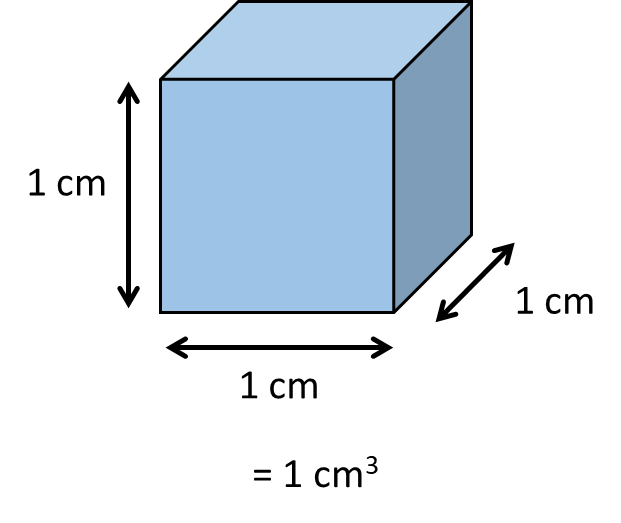 Какви са размерите на този 
правоъгълен паралелепипед
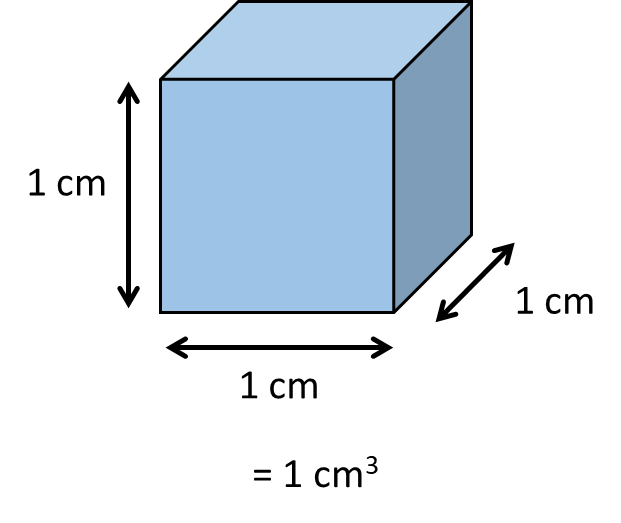 4 × 2 × 3 =
24 cm3
4 cm
8 × 3 =
24 cm3
3 cm
2 cm
Изчислете обемите на телата.
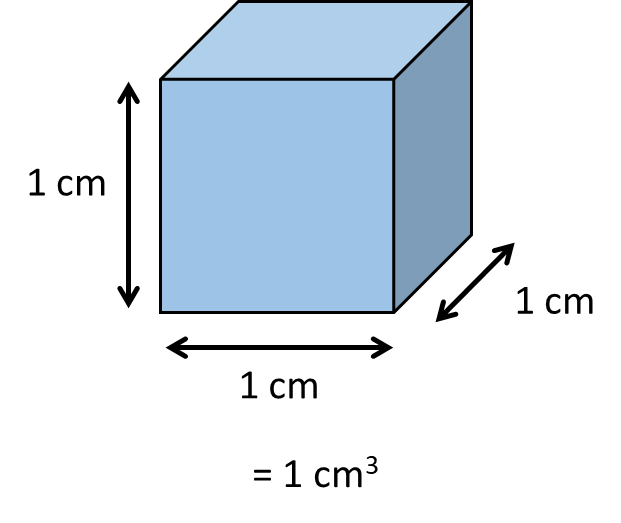 2 cm
4 cm
3 cm
2 × 3 × 4 = 24 cm2
ОБЕМ (Volume)  =  дължина  ×  ширина ×  височина
Изчислете обемите на телата.
a)
b)
2 cm
2 cm
5 cm
4 cm
4 cm
2 cm
2 × 2 × 4 = 16 cm3
2 × 4 × 5 = 40 cm3
c)
d)
2 cm
7 cm
2 cm
5 cm
5 cm
3 cm
2 × 5 × 7 = 70 cm3
2 × 3 × 5 = 30 cm3
Изчислете обемите на телата.
= 42 mm3
a)
b)
3 mm
8 cm
2 cm
2 mm
4 cm
= 64 cm3
7 mm
= 50 cm3
c)
d)
Обемът е  240 cm3
Каква е дължината
2.5 cm
5 cm
5 cm
8 cm
? cm
4 cm
6 cm